لوگو شرکت
فرمت تهیه ارائه برای رویداد دایان
شرکت‌های دانش‌بنیان و فناوران گرامی،
درخواست می‌شود مطابق عناوین تعیین شده در این فایل ارائه خود را تنظیم فرمائید
توجه داشته باشید این فایل، گام‌های آنچه شما باید در رویداد بیان کنید را به شما خاطر نشان می‌کند اما دقت داشته باشید که ارائه شما باید از نظر جلوه‌های بصری نیز برای داوران، شتابدهنده‌ها و سرمایه‌گذاران جذاب باشد. 
لطفا به این مسئله دقت فراوانی داشته باشید
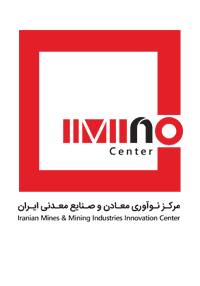 نکات مفید برای تکمیل فایل:

خواهشمند است به منظور کمک بهتر به مجموعه ی معظم تان به تمام موارد با دقت و حوصله پاسخ دهید .
لوگو شرکت
1
2
3
سر تیتر ها و عناوین با فونت B Titr  در اندازه 32 و متن با فونت B Nazanin در اندازه 20 تنظیم شود.
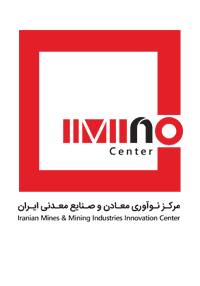 لطفاً این فایل در دو فرمت پاورپوینت (Powerpoint)  و پی دی اف (PDF )تنظیم و ارائه نمایید (‌طبق نمونه).
حداکثر زمان ارائه 10 دقیقه است. خواهشمند است ارایه حداکثر در 15 اسلاید طراحی شود .
لوگو شرکت
در حالت کلی به 3 طریق کلام، لحن و طنین و حرکات اجزای بدن می توان اطلاعات را انتقال داد. در این میان تحقیقات نشان می دهد که 7% از اطلاعات توسط کلام، 38% توسط لحن و طنین صدا که شامل تغییر تن صدا و... می شود و 55% آن توسط حرکات بدن، انتقال می یابد.
به شیوه های انتقال اطلاعات توجه کنید
Lorem Ipsum
LOREM IPSUM DOLOR


Lorem ipsum dolor sit amet, consectetur adipiscing elit, sed do eiusmod tempor incididunt ut labore et dolore magna aliqua. Lorem ipsum dolor sit amet, consectetur adipiscing elit, sed do eiusmod tempor incididunt ut labore et dolore magna aliqua. 

Lorem ipsum dolor sit amet, consectetur adipiscing
Lorem ipsum dolor sit amet, consectetur adipiscing
آشنایی کلی با افراد شرکت کننده و تنظیم نحوه نگاه کردنتان به مخاطبان نیز مهم است و این مورد با نکته قبلی تاثیر خیلی زیادی در کاهش استرس و اضطراب شما دارد و به نوعی کمی ریلکس تر خواهید شد. مخصوصا اگر با اعتماد به نفس خوبی این مورد را انجام دهید.
سعی کنید یک نگاه کلی نیز به افراد حاضر در جمع داشته باشید.
مخاطبان خود را بشناسید
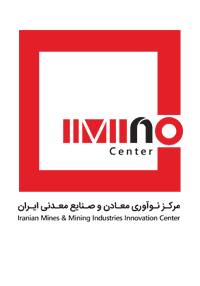 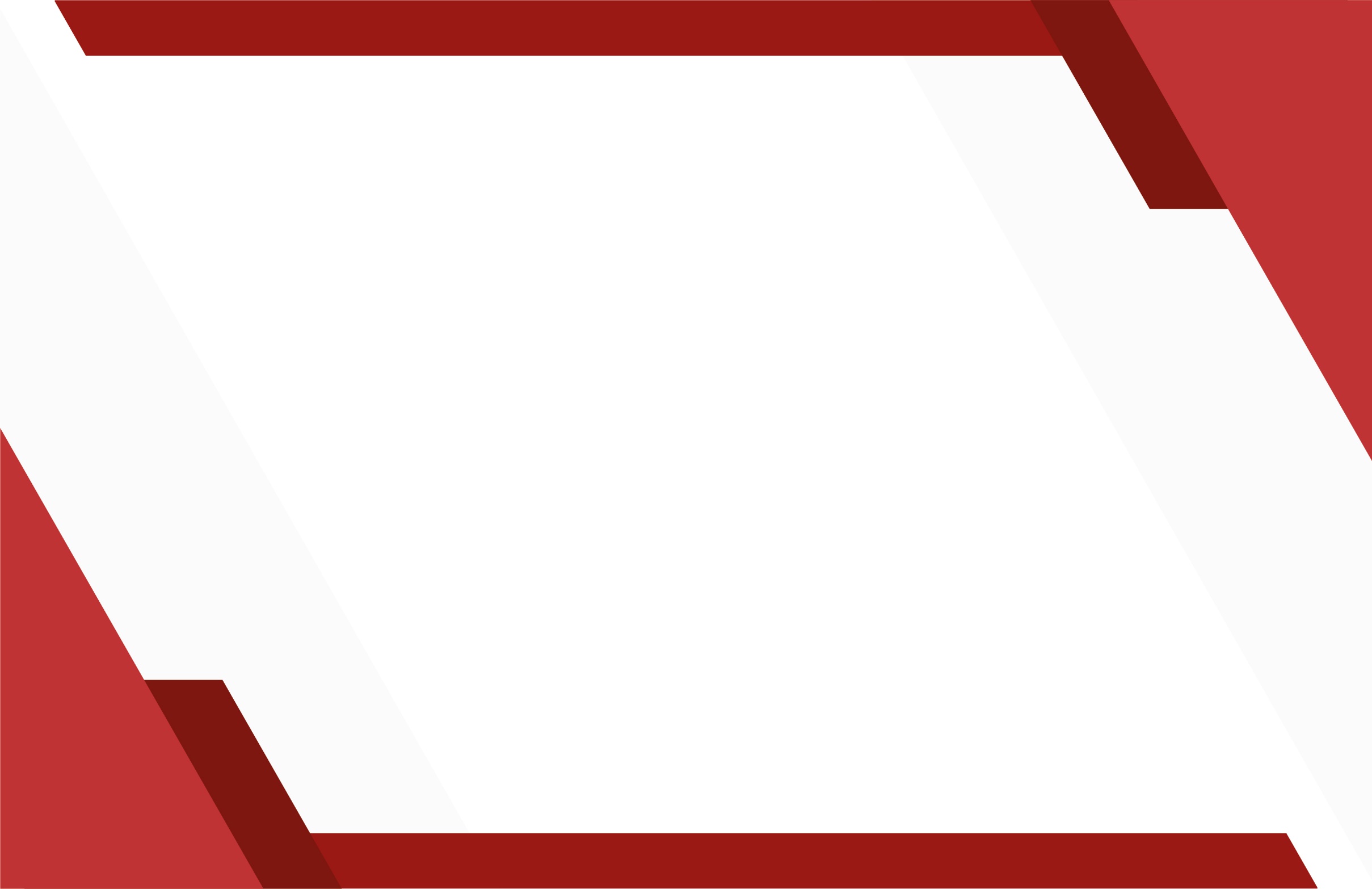 لوگو شرکت
عنوان شرکت
 ایده:
 مدیرعامل:
لوگو شرکت:
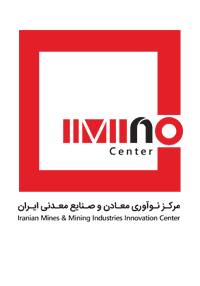 تاریخ
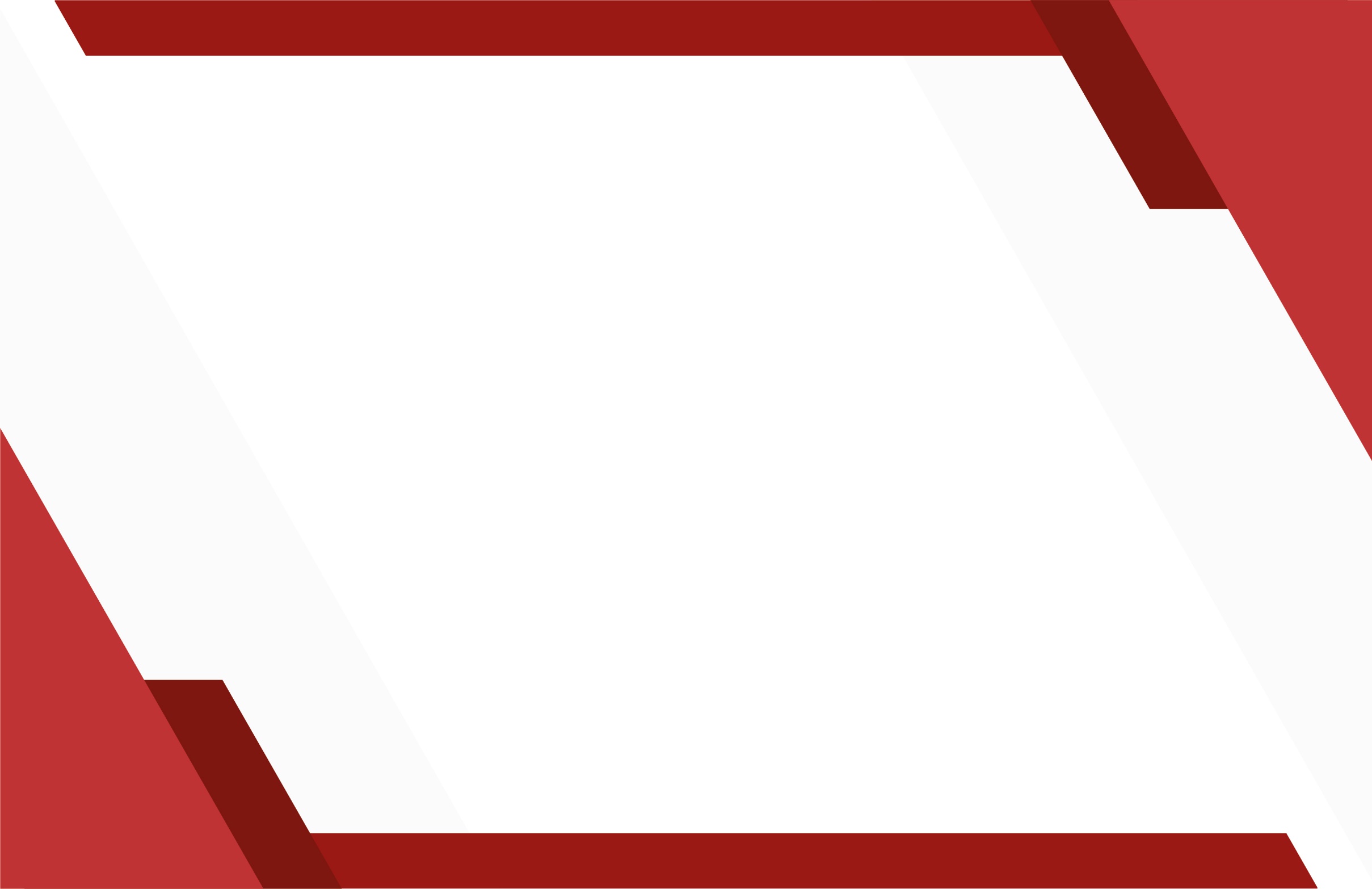 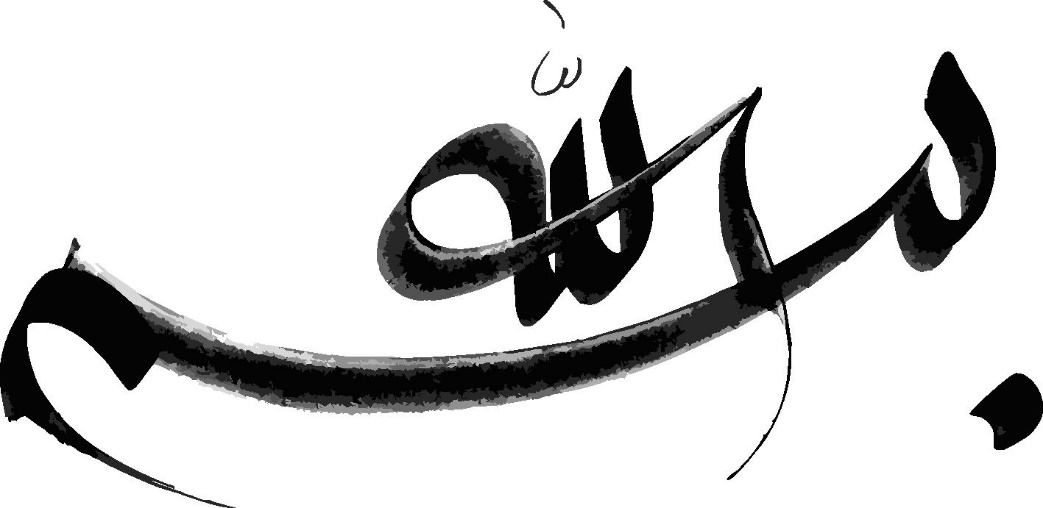 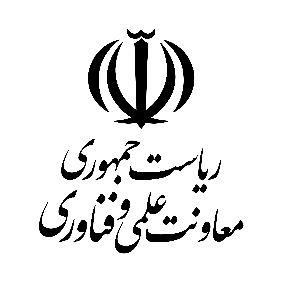 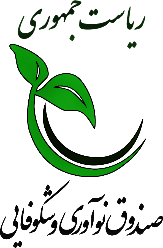 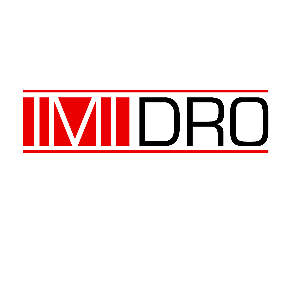 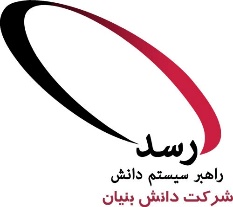 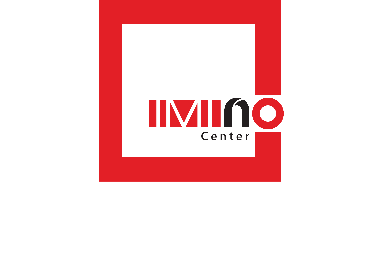 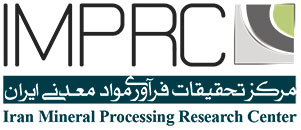 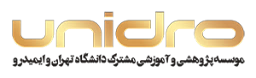 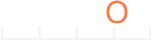 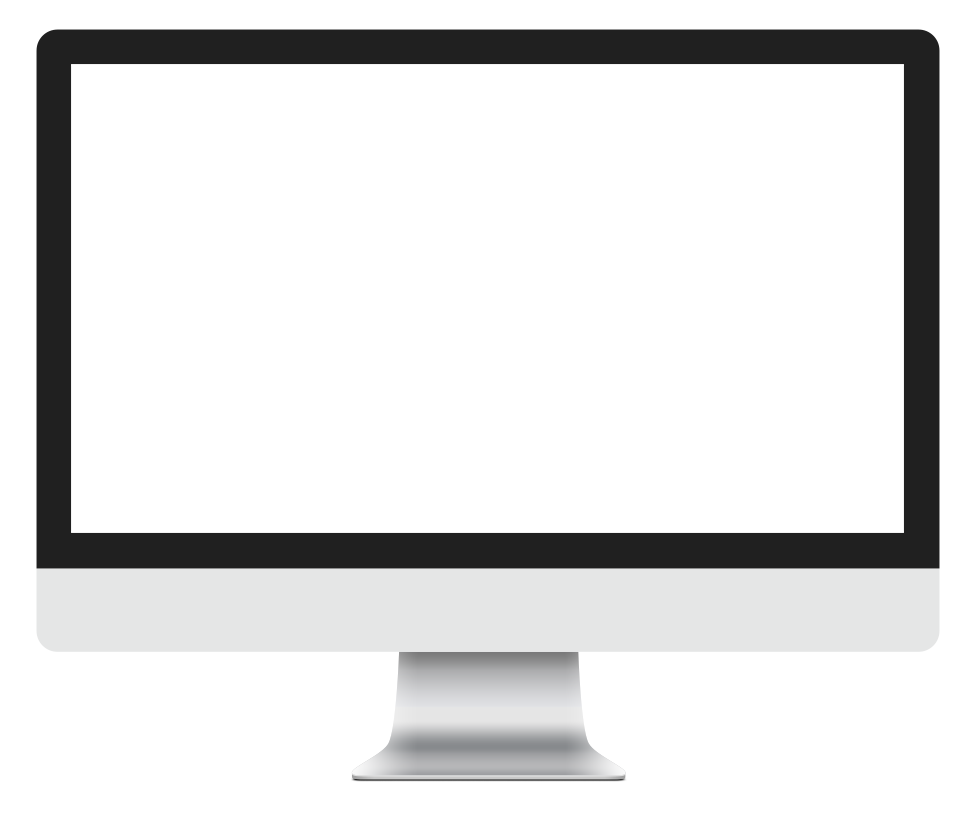 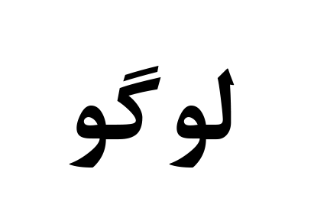 لوگو شرکت
نام شرکت دانش‌بنیان
معرفی شرکت دانش بینان
نوع دانش‌بنیان: 
سرمایه ثبت شده:
سرمایه در گردش:
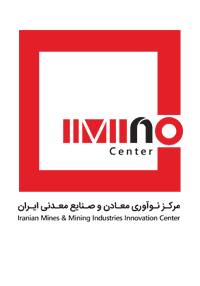 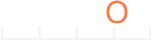 محصولات یا خدمات و مشتریان
لوگو شرکت
. راه های جذب مشتریان شما کدام است؟ 
..............................................................................................................................................................................................................................................................................................................................................................................................................................................................................................................................................................................................................................................................................................................................................
.........................................................................................................................................................................................................................
 مشتریان شما چه کسانی هستند؟
..............................................................................................................................................................
....................................................................................................................................................................................................................................................................................................................................................................................................................................................................................................................................................
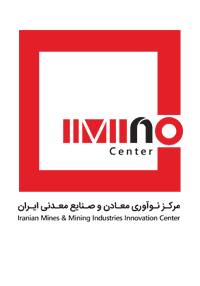 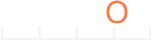 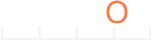 محصولات یا خدمات و مشتریان
لوگو شرکت
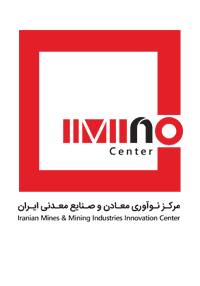 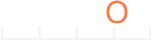 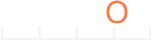 محصولات یا خدمات و مشتریان
لوگو شرکت
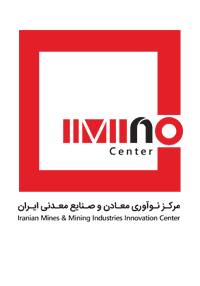 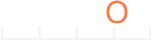 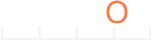 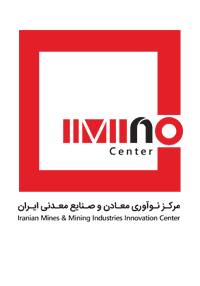 بازار و وضعیت فروش(داخلی و خارجی)
تفاوت شما با رقیبان چیست؟
وضعیت رقبا در حاضر
VS
...............................................................................................................................................................................................................................................................................................................................................................................
...............................................................................................................................................................................................................................................................................................................................................................................
بازار و وضعیت فروش(داخلی و خارجی)
لوگو شرکت
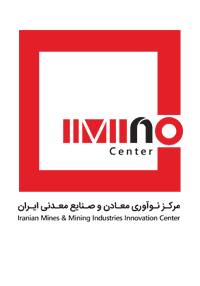 نقاط قدرت و ضعف
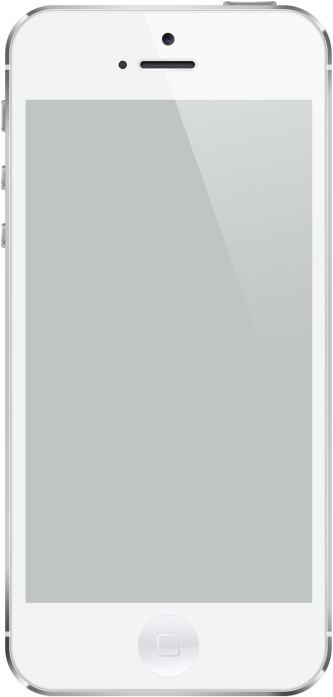 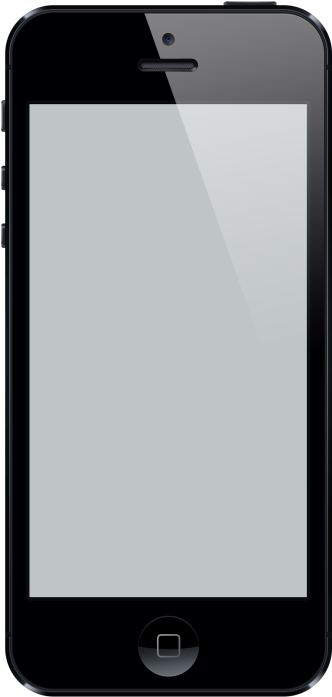 ...............................................................................................................................................................................................................................................................................................................................................................................
...............................................................................................................................................................................................................................................................................................................................................................................
نقاط ضعف
نقاط قوت
TITLE GOES HERE
Your Subtitle
لوگو شرکت
چالش‌ها و
نیازها
LOREM IPSUM DOLOR

Lorem ipsum dolor sit amet, consectetur adipiscing elit, sed do eiusmod tempor incididunt ut labore et dolore magna aliqua. Ut enim ad minim veniam, quis nostrud exercitation. Lorem ipsum dolor sit amet, consectetur adipiscing elit, sed do eiusmod tempor incididunt ut labore et dolore magna aliqua.
. (توسعه بازار، توسعه محصول و...)
........................................................................................................................................................................................................................................................................................................................................................................................................................................................................................................................... ...........................................................................................................................................................................................................................................................................................................................................................................................................................................................................................................................
Lorem ipsum dolor sit amet, consectetur adipiscing elit, sed do eiusmod .
Lorem ipsum dolor sit amet, consectetur adipiscing elit, sed do eiusmod.
Lorem ipsum dolor sit amet, consectetur adipiscing elit, sed do eiusmod.
Lorem ipsum dolor sit amet, consectetur adipiscing elit, sed do eiusmod .
Lorem ipsum dolor sit amet, consectetur adipiscing elit, sed do eiusmod.
Lorem ipsum dolor sit amet, consectetur adipiscing elit, sed do eiusmod.
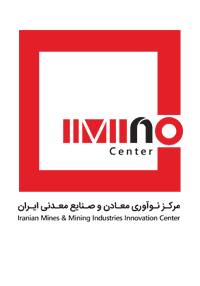 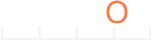 TITLE GOES HERE
Your Subtitle
لوگو شرکت
چالش‌ها و
نیازها
LOREM IPSUM DOLOR

Lorem ipsum dolor sit amet, consectetur adipiscing elit, sed do eiusmod tempor incididunt ut labore et dolore magna aliqua. Ut enim ad minim veniam, quis nostrud exercitation. Lorem ipsum dolor sit amet, consectetur adipiscing elit, sed do eiusmod tempor incididunt ut labore et dolore magna aliqua.
........................................................................................................................................................................................................................................................................................................................................................................................................................................................................................................................... ...........................................................................................................................................................................................................................................................................................................................................................................................................................................................................................................................
Lorem ipsum dolor sit amet, consectetur adipiscing elit, sed do eiusmod .
Lorem ipsum dolor sit amet, consectetur adipiscing elit, sed do eiusmod.
Lorem ipsum dolor sit amet, consectetur adipiscing elit, sed do eiusmod.
Lorem ipsum dolor sit amet, consectetur adipiscing elit, sed do eiusmod .
Lorem ipsum dolor sit amet, consectetur adipiscing elit, sed do eiusmod.
Lorem ipsum dolor sit amet, consectetur adipiscing elit, sed do eiusmod.
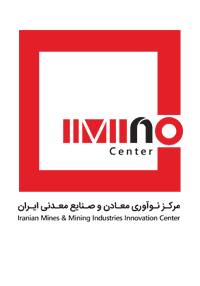 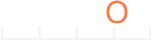 نام بنیان گذار
راه های ارتباطی
-021
............................
-021
...........................
.......................
......................
لوگو شرکت
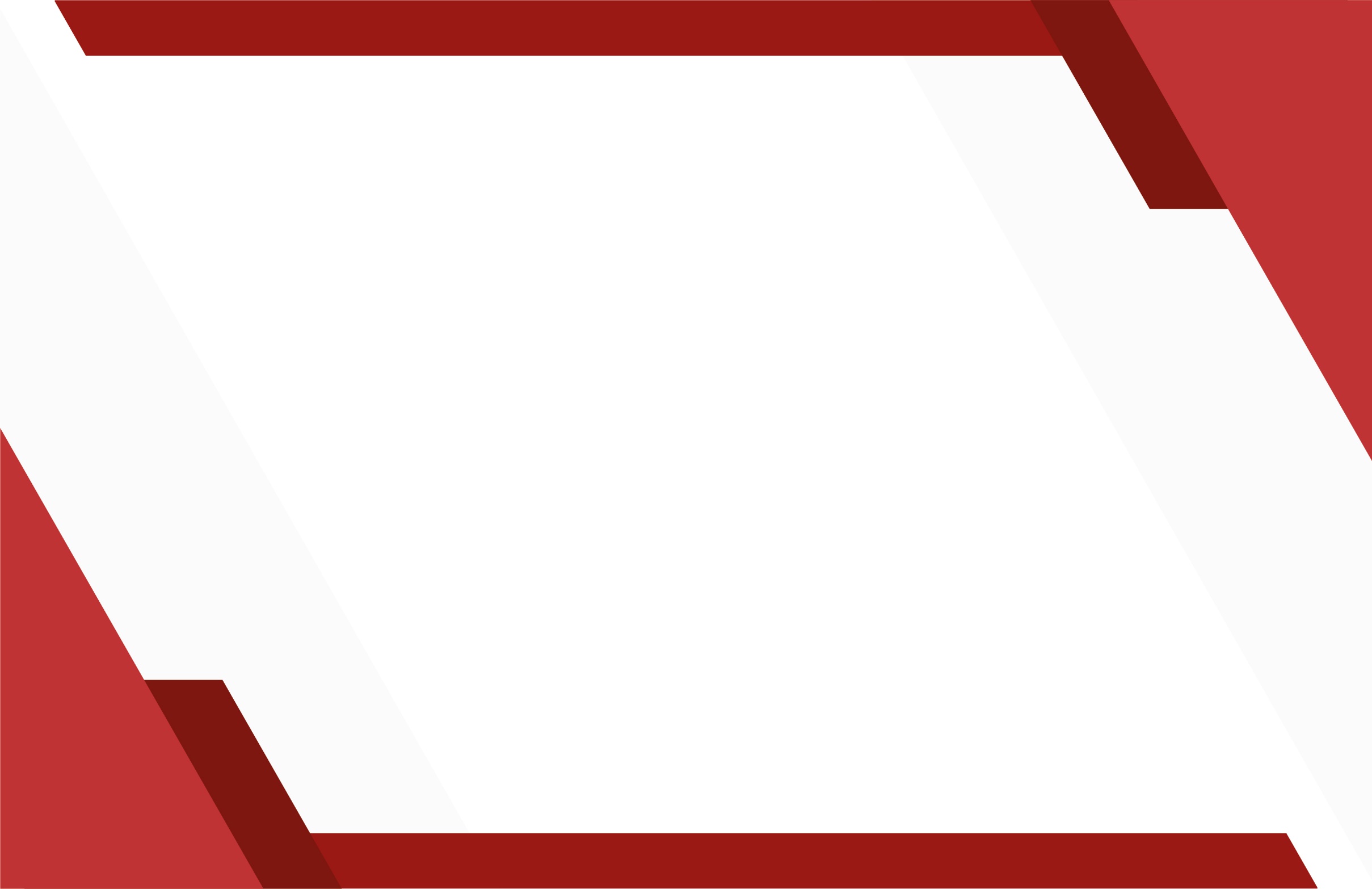 لوگو شرکت
سخن پایانی و سپاس
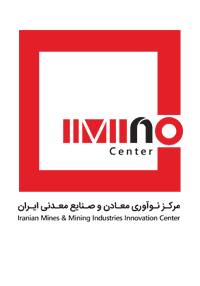